Читатели библиотеки, посещающие её в дни работы выставки, получают на память книжные закладки.
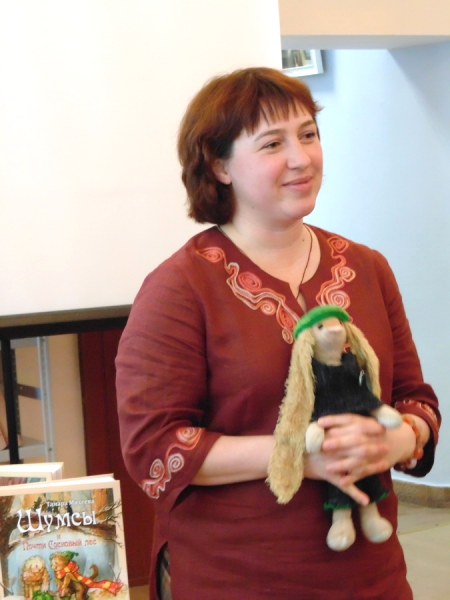 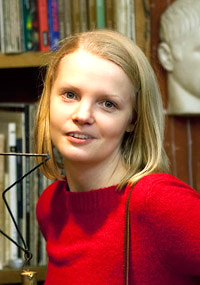 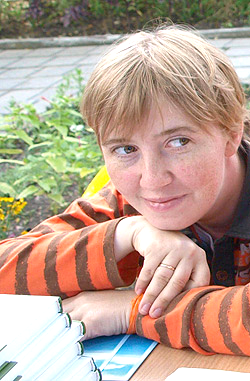 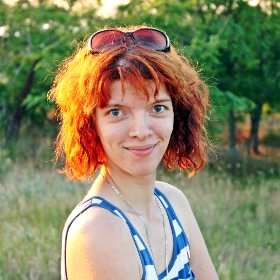 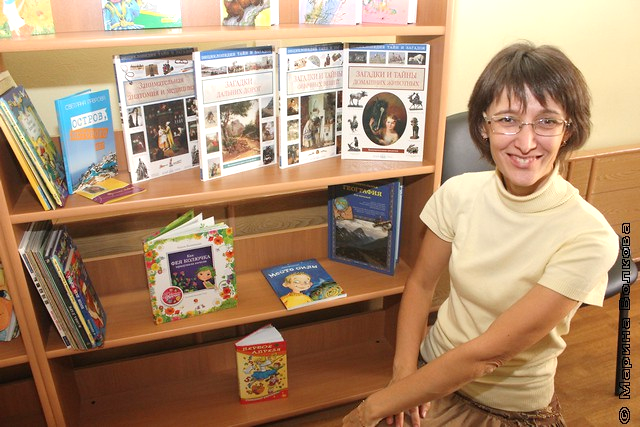 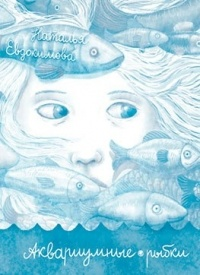 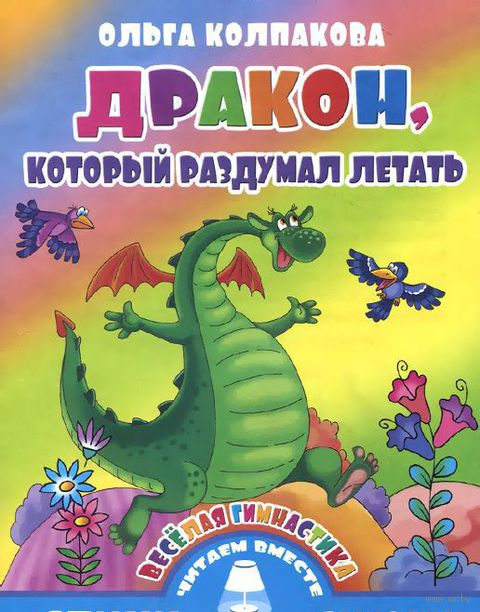 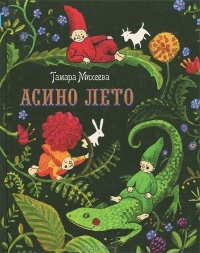 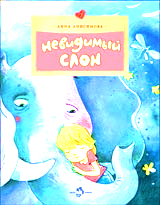 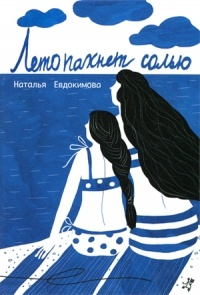 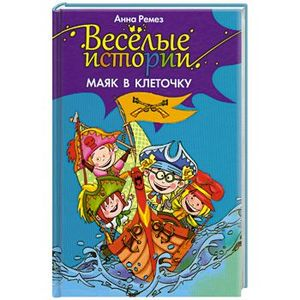 «Люди детской 
литературы»
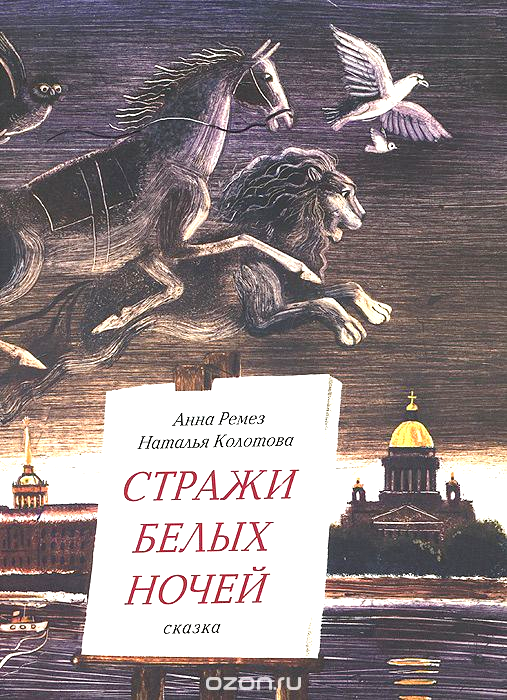 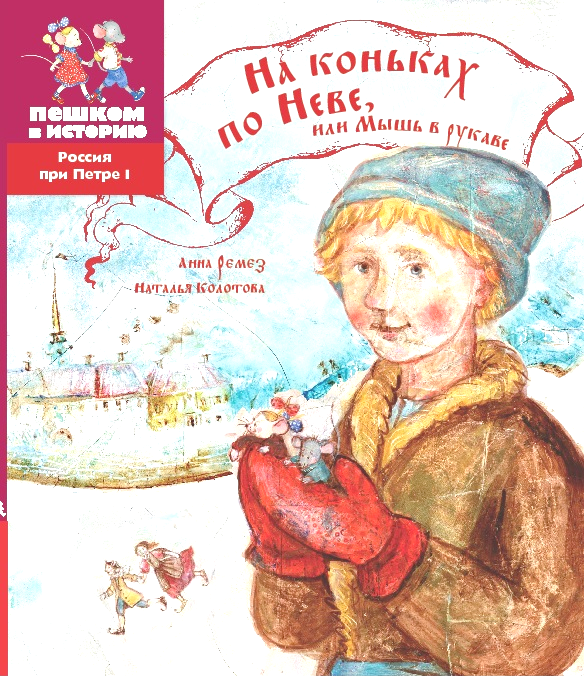 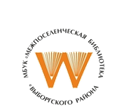 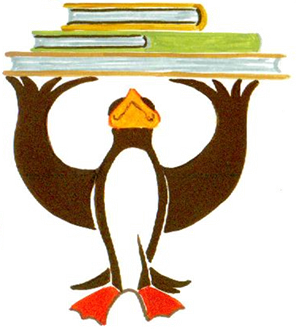 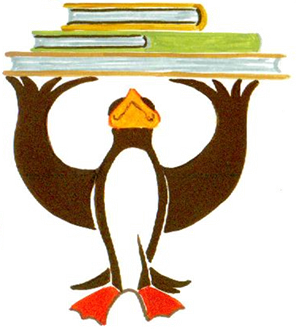 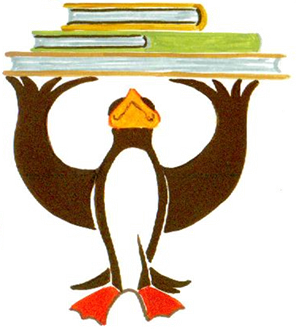 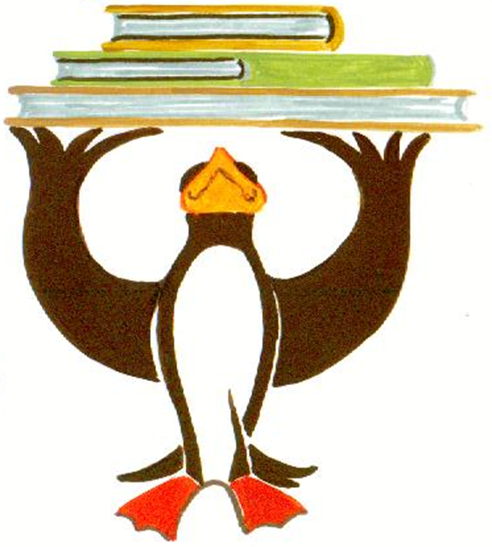 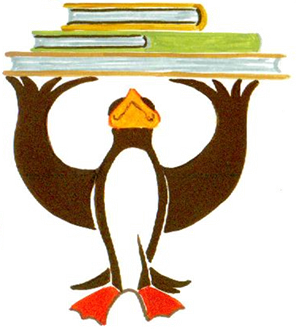 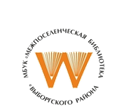 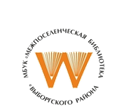 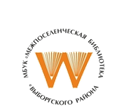 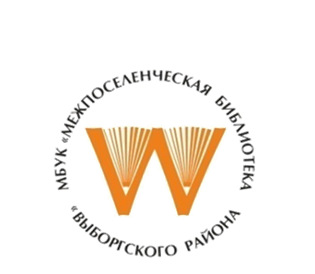 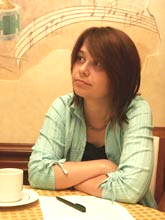 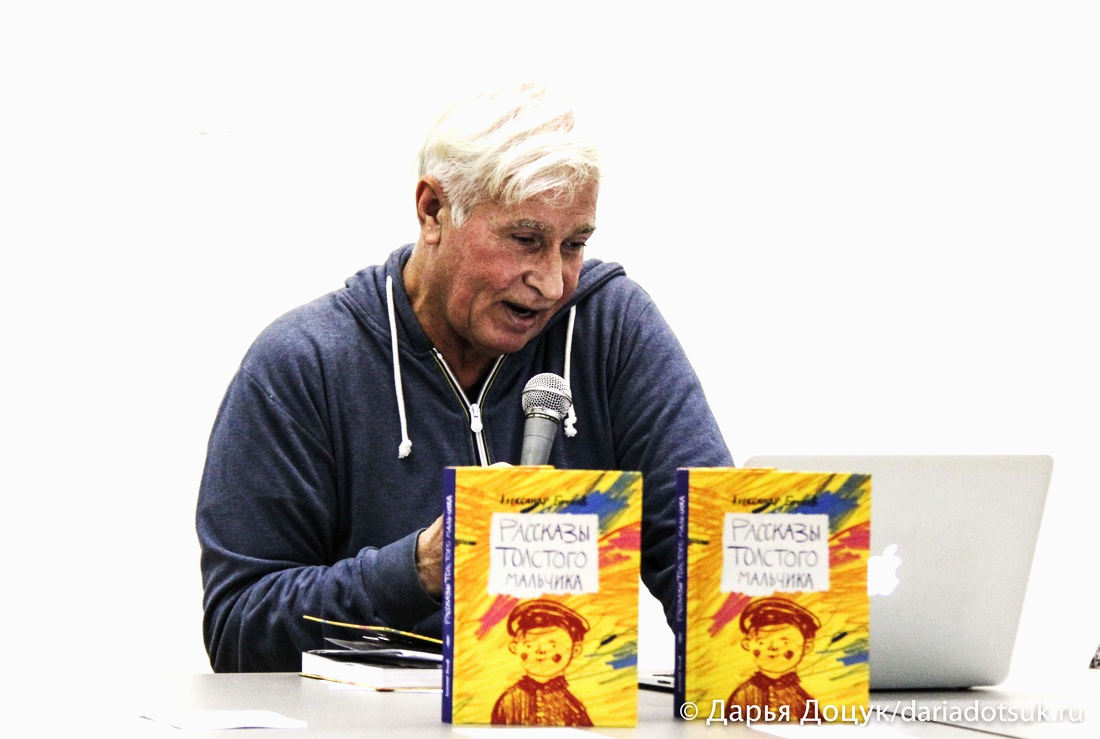 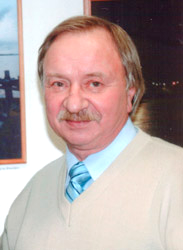 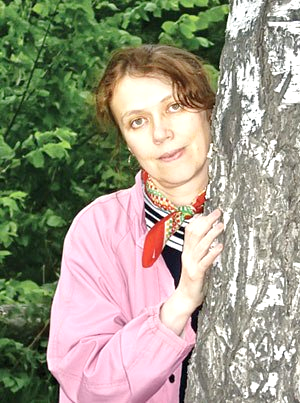 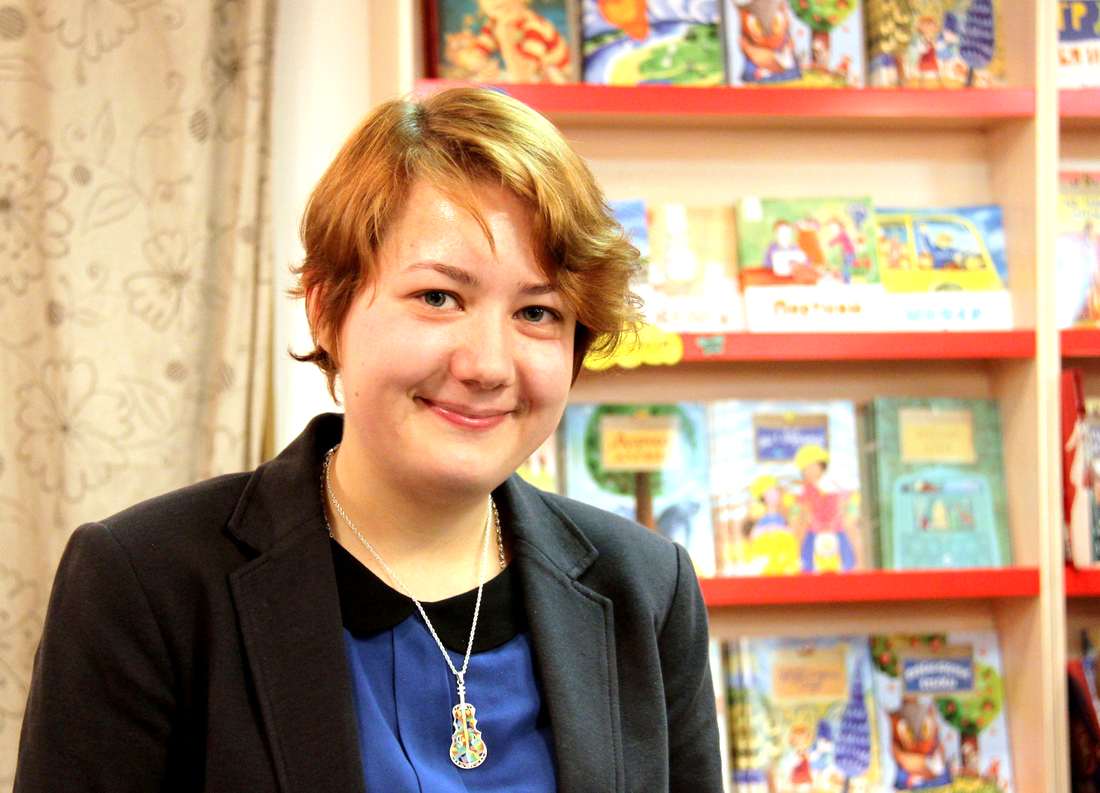 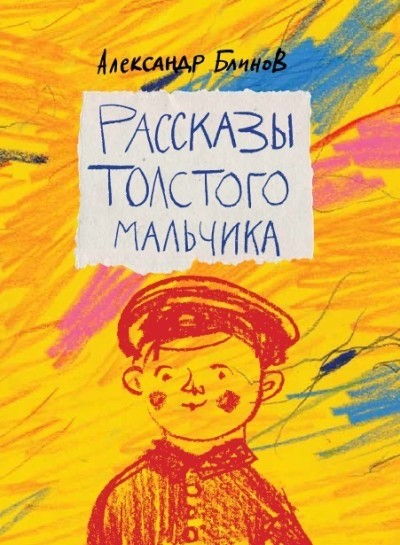 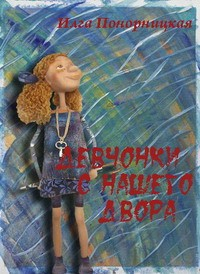 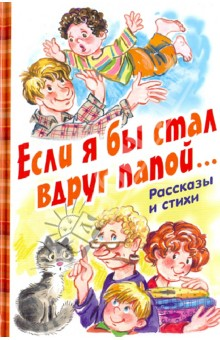 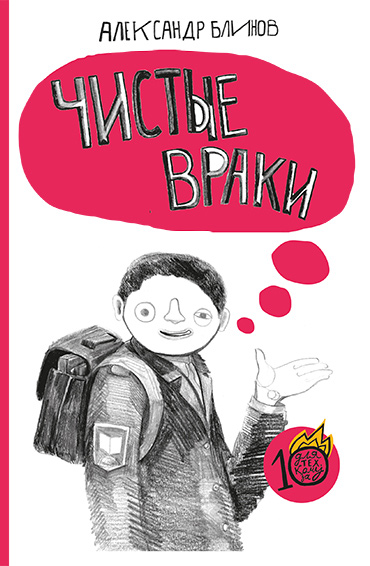 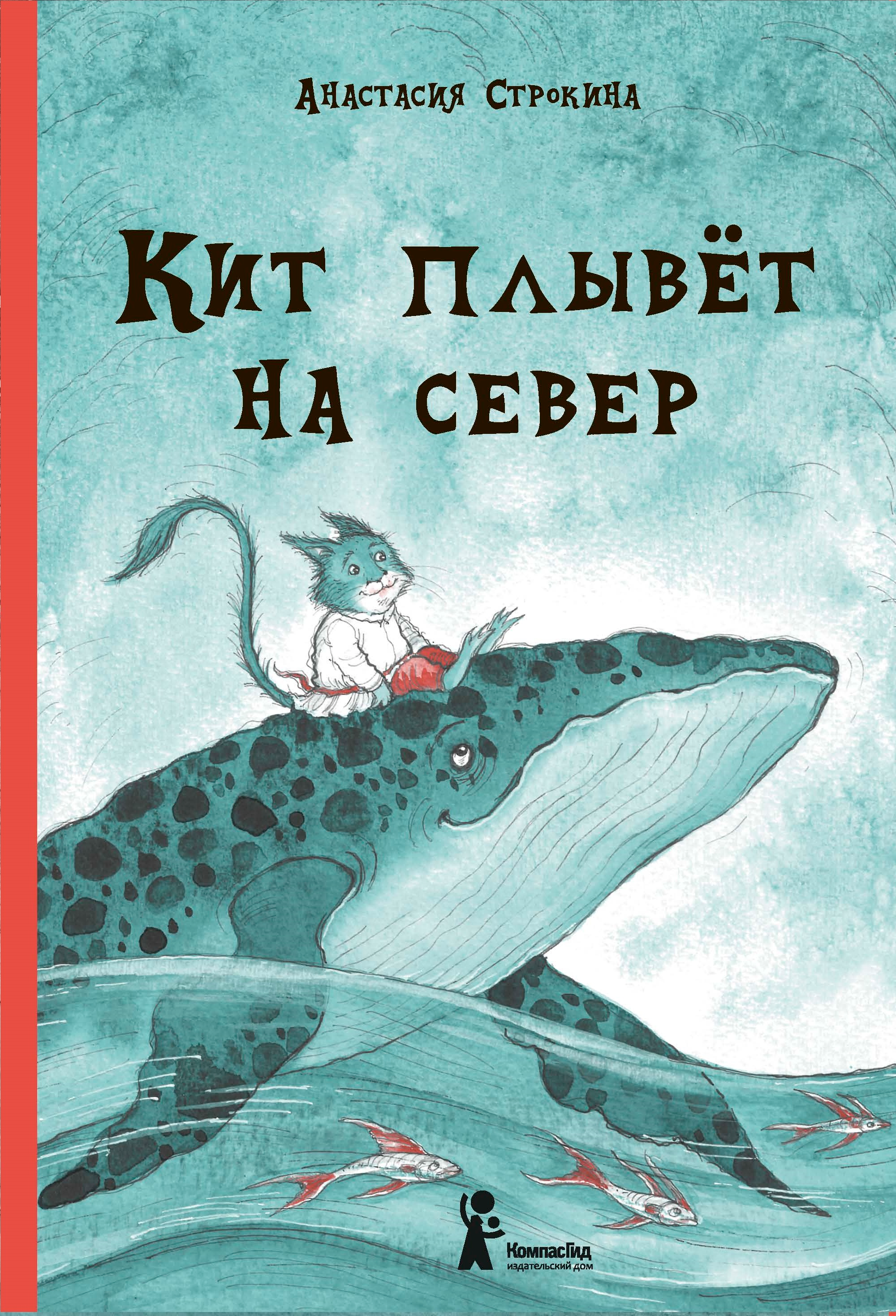 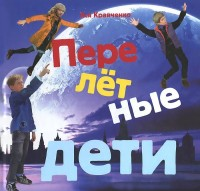 «Люди детской 
литературы»
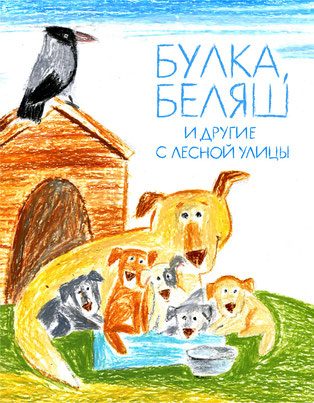 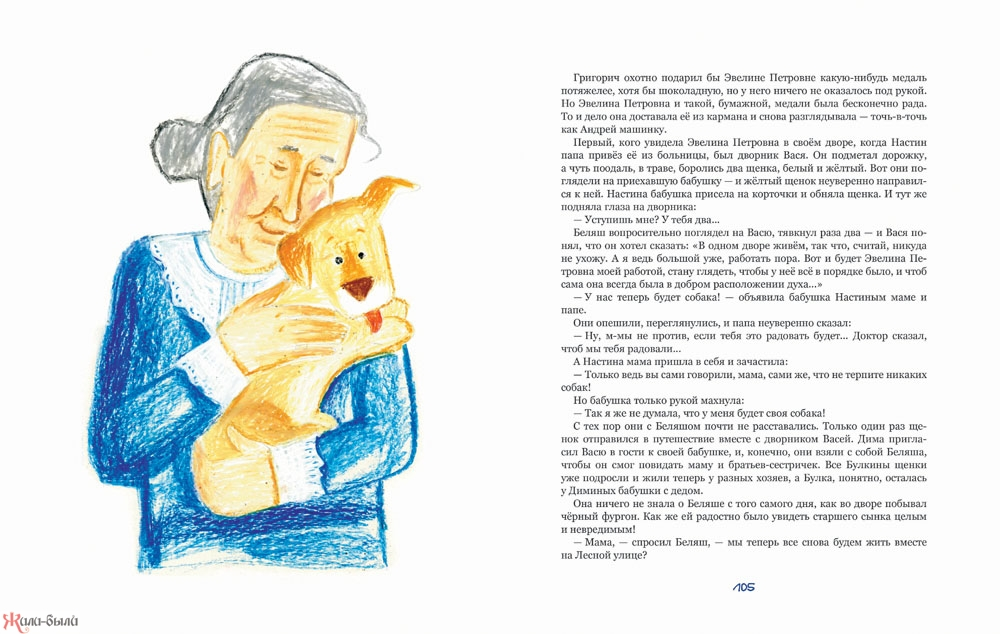 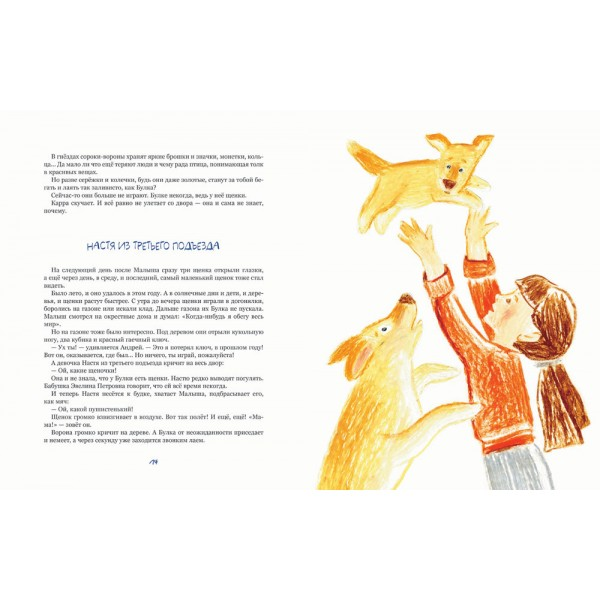 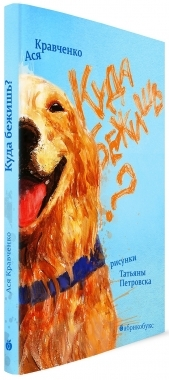 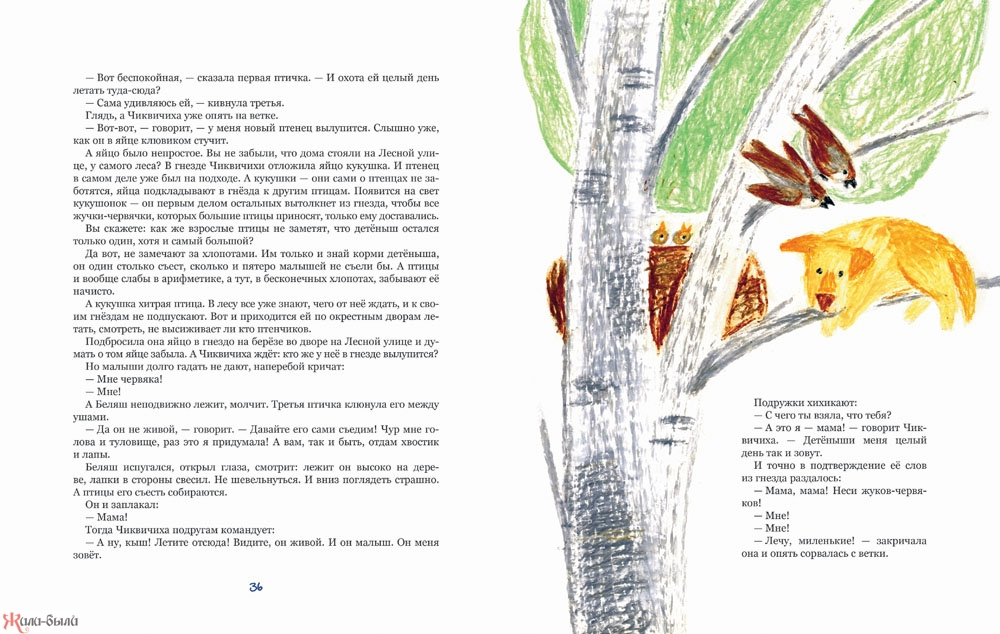 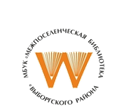 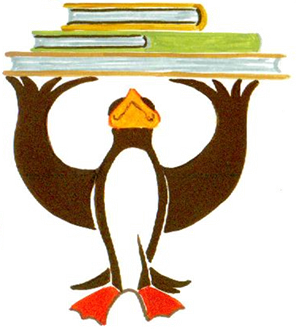 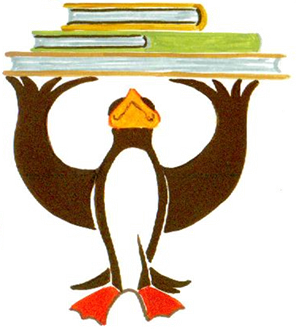 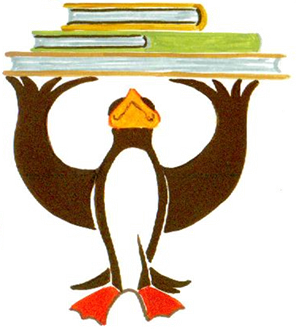 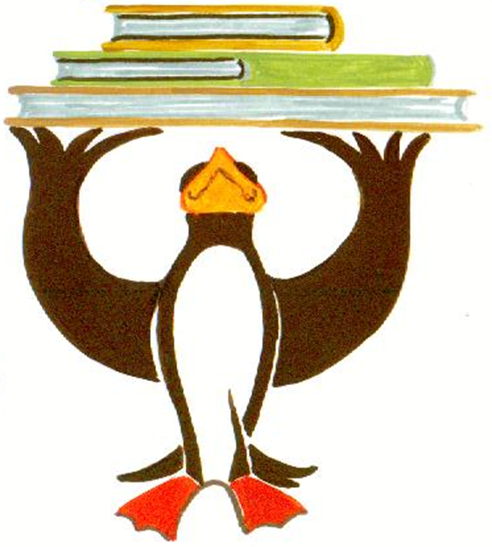 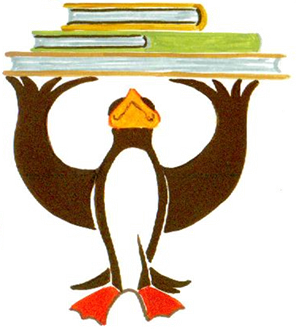 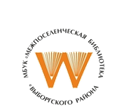 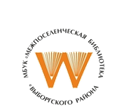 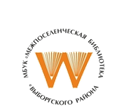 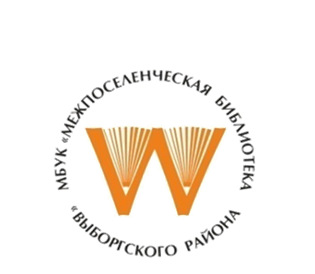